TestExec.NET
Orifiel Gomez
About Us
Local company servicing U.S. and Mexico

Have been in business for over 15 years

Extensive experience with automation software
2
New Platform Features
Unlimited number of Part Parameters(part functions)
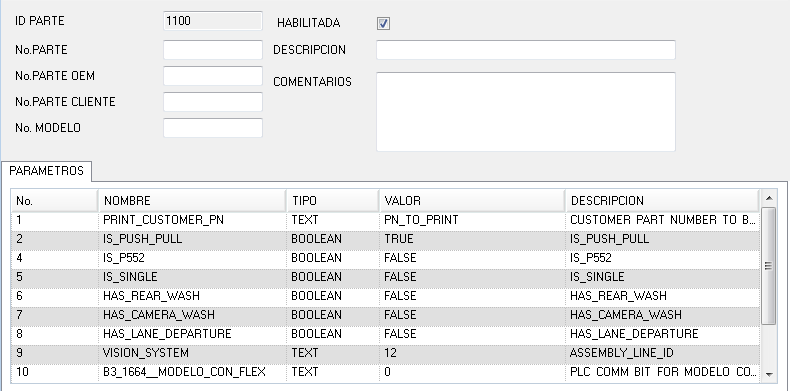 3
New Platform Features
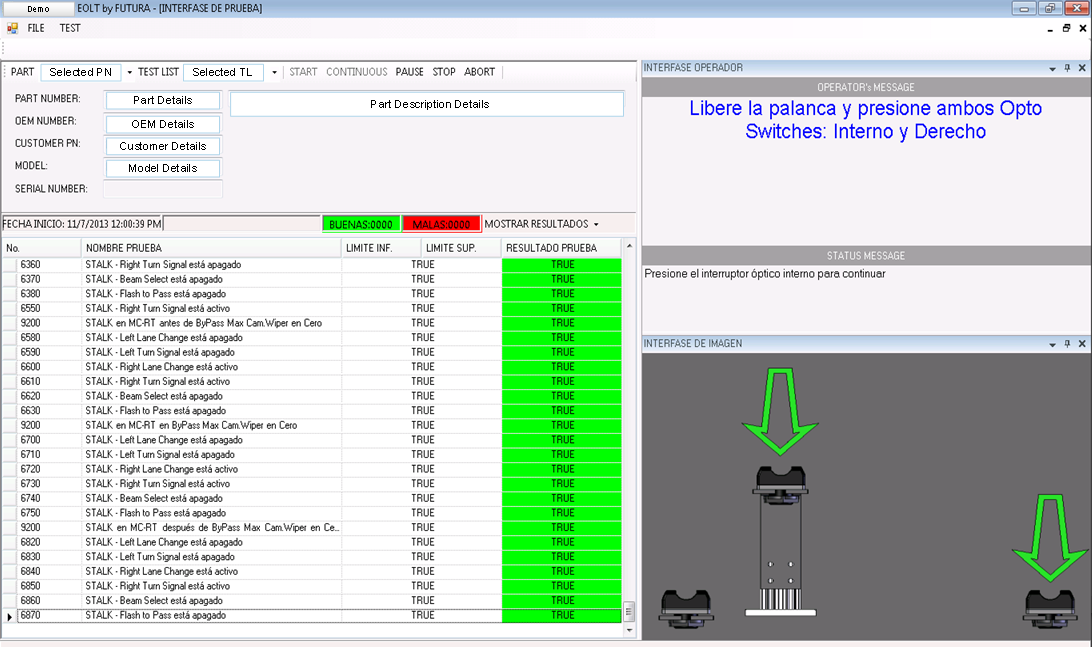 4
New Platform Features
Operator Interface:

Fonts
Styles
Colors
Background
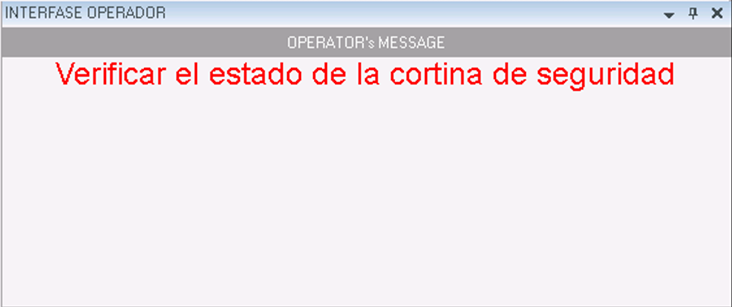 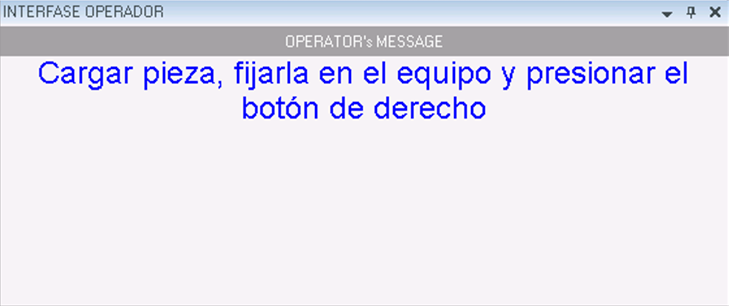 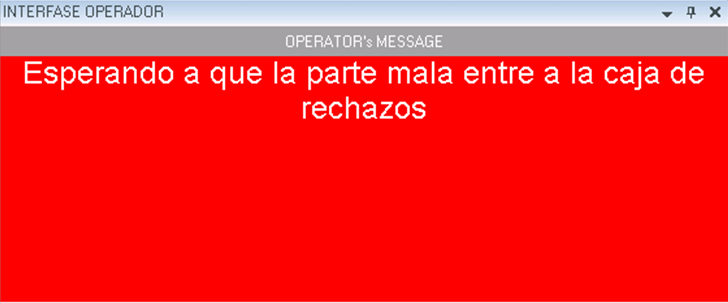 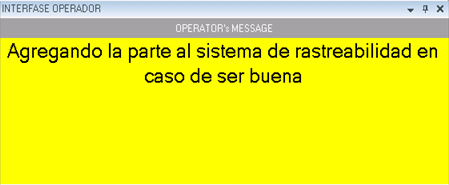 5
New Platform Features
Operator Interface:

Images
Support for transparent image types
Use of background color for dramatic attention demand
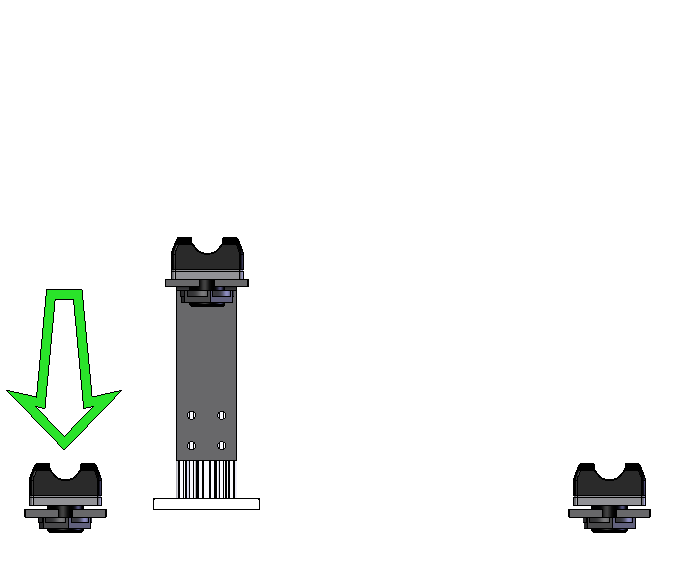 Transparent                             Image
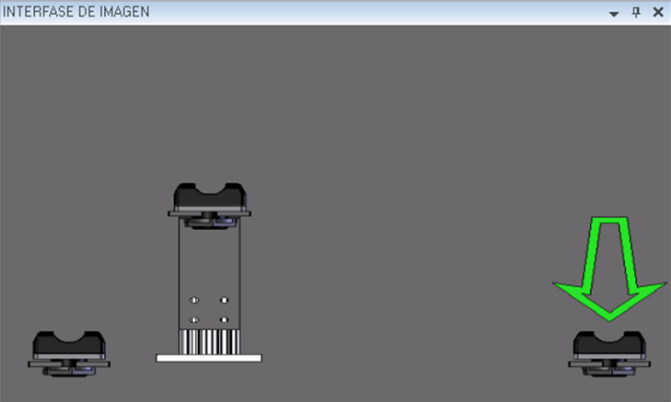 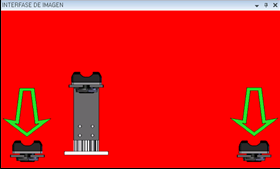 6
New Platform Features
Instant troubleshooting ability for support personnel
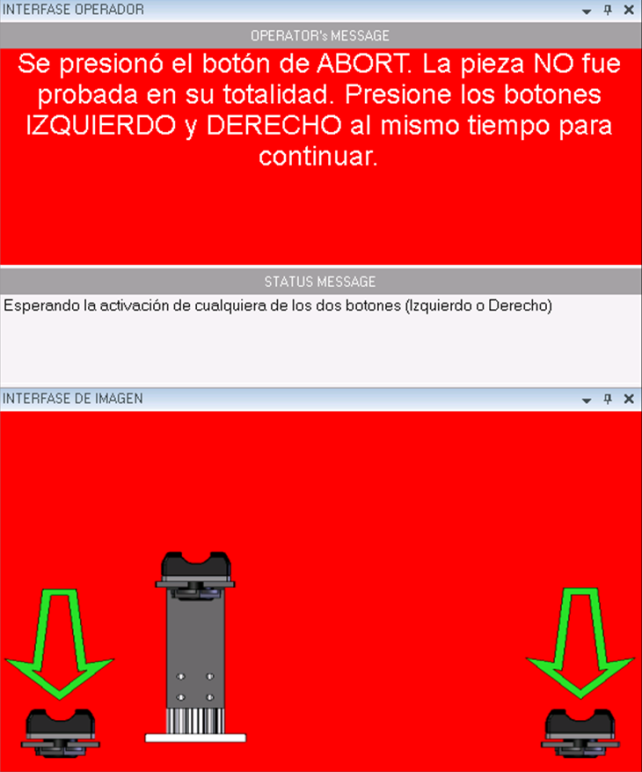 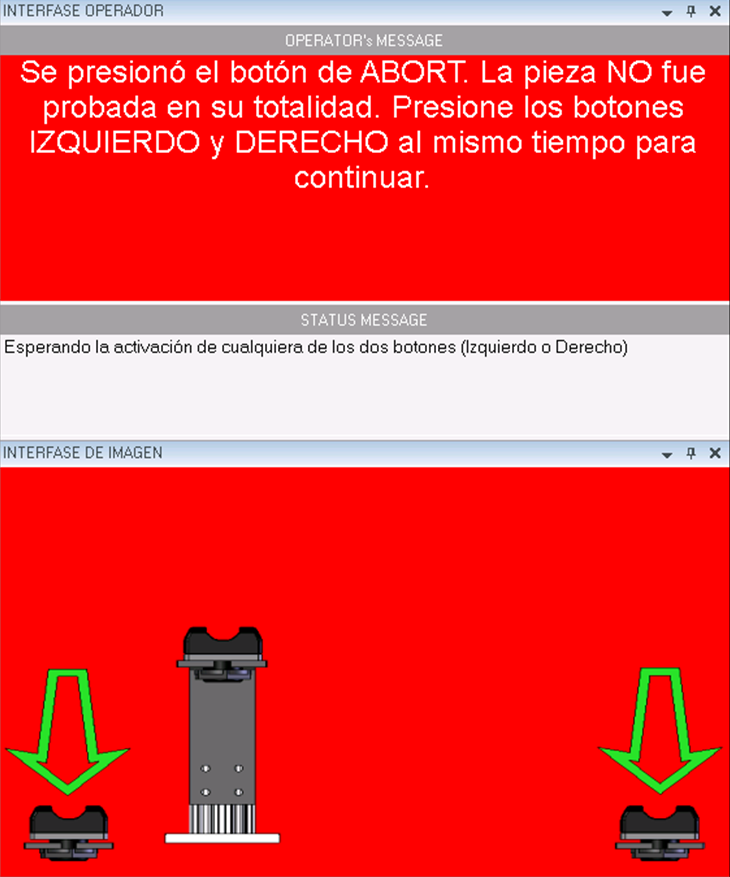 7
New Platform Features
Custom diagnostics screen for each device
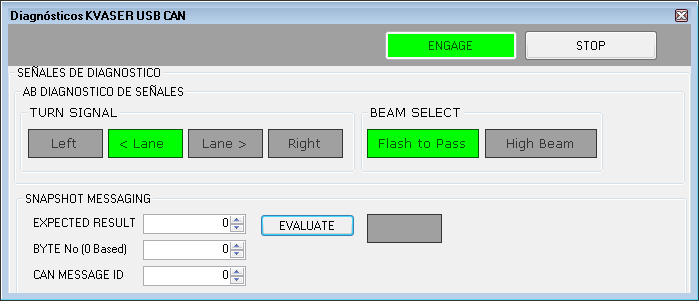 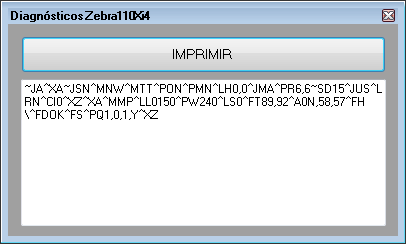 8
Customizable Features
Information for parts can be remotely edited
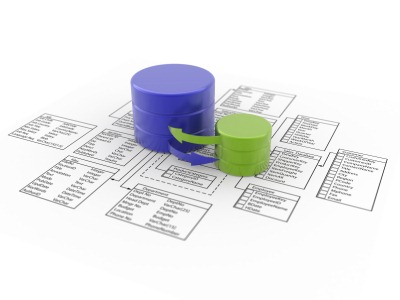 9
Customizable Features
Progressive Change Over
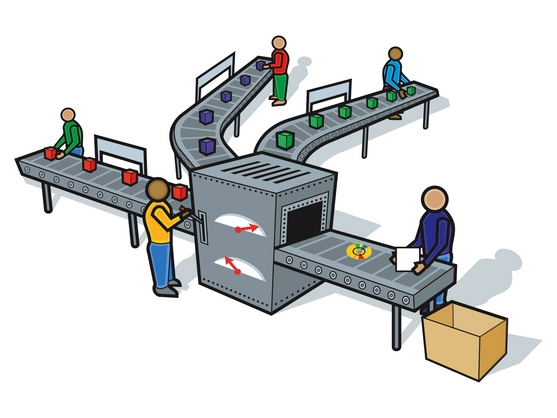 10
Customizable Features
Master / Slave for regular testers and EOLTs
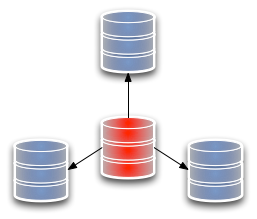 11
Additional Features
Designed with Multi-User / Multi-Level methodology
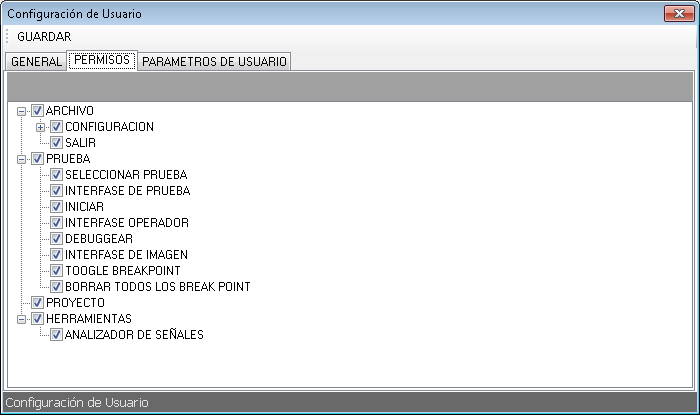 12
Additional Features
Designed with Multi-Language / Multi-Culture in mind
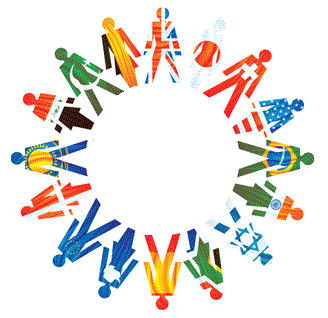 13
Additional Features
Designed to create a detailed change log
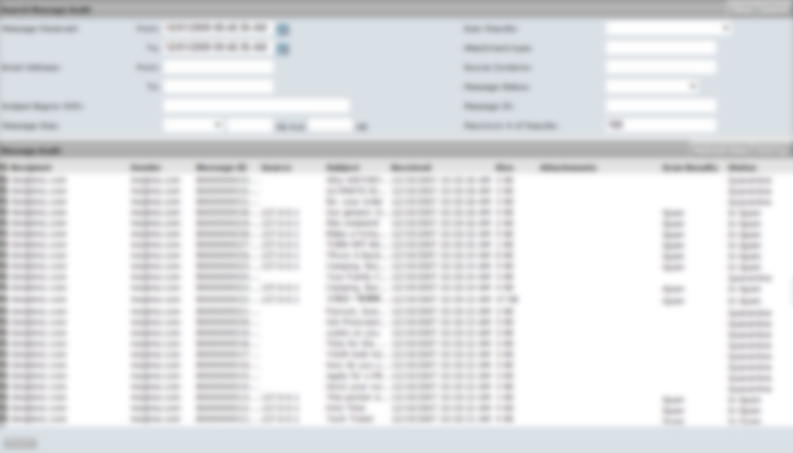 14
Additional Features
Designed to allow a centralized database repertoire
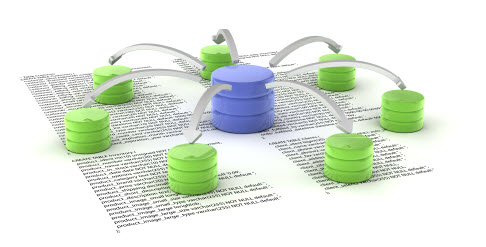 15
Designed to your customizable future
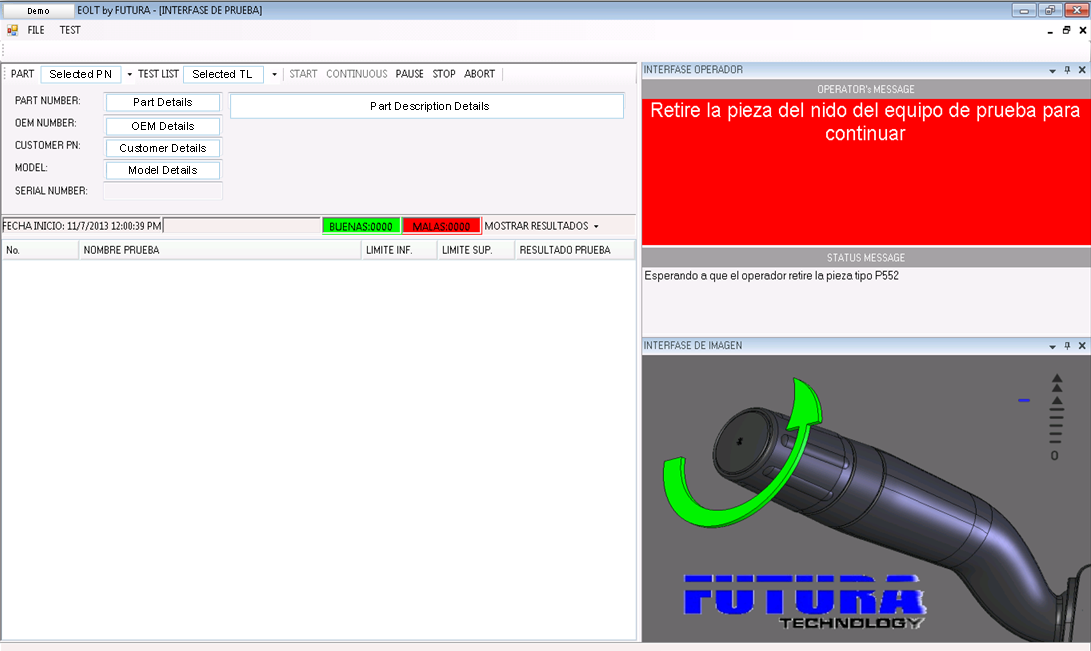 16